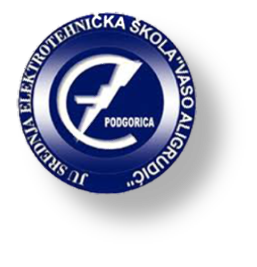 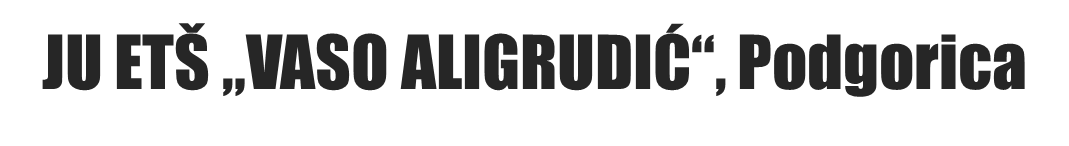 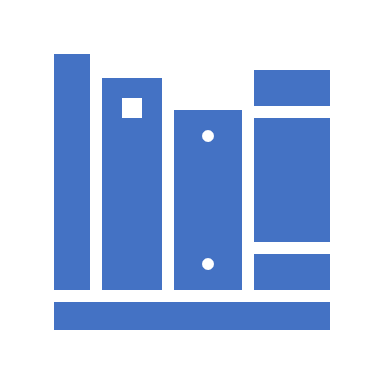 WORD 2016
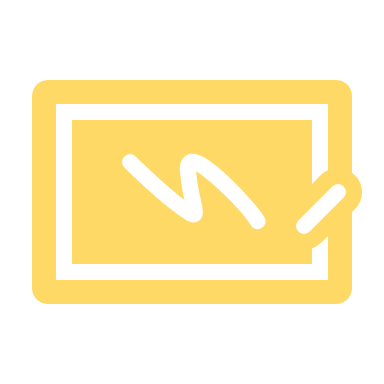 - PRIMJENA POLJA I PREPOZNAVANJE RAZLIČITIH TIPOVA POLJA -
PREDMETNI NASTAVNIK: SPASOJE PAPIĆ
POLJA
Polja u Word‑u omogućavaju promjenu zadatih vrijednosti koja mogu da variraju u različitim situacijama i pozicijama. Najčešći primjeri polja obuhvataju brojeve strana, datume, imena fajlova, kao i sume po kolonama i tabelama. 
Komplikovanije strukture, kao što su sadržaji tekstova ili indeksi, napravljeni su kao kolekcije pojedinačnih polja koja prikupljaju informacije širom vašeg dokumenta.
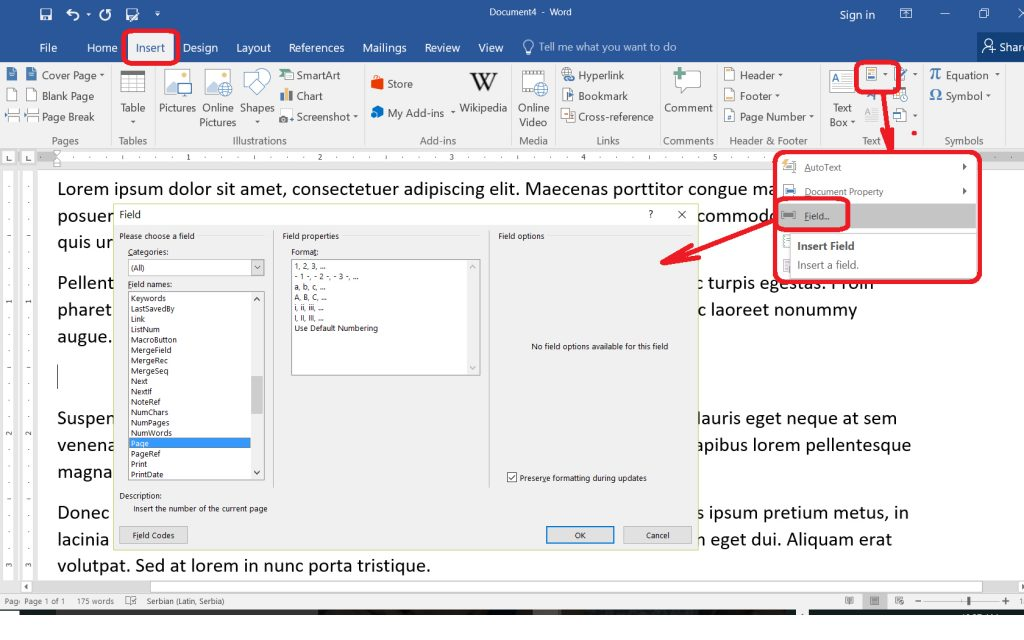 INFORMATIKA
POLJA
Slide 3
Polja se dodaju u dokument na razne načine. 
Neke Word Ribbon ili Quick Access Toolbar komande, kao što su Page Number ili stavke galerije u Table Of Contents, kreiraju polja na trenutnoj poziciji kursora miša. 
Druge metode koje upravljaju mnogim drugim vrstama polja koriste „Field dialog“. Hajde da dodamo polje korišćenjem dijaloga. Na “Ribbon“ Insert tab‑u u Text grupi kliknite na „Quick Parts“, a nakon toga na „Field“. 

Ako znate ime polja koje želite da umetnete, u Field dijalogu kliknite na Field Names listu. Da biste prikazali u listi samo polja koja su pridružena specifičnom tipu informacija, prvo odaberite stavku u Categories padajućoj listi.

Da biste promijenili polje, npr. format datuma, kliknite desnim tasterom nad rezultatom polja i nakon toga u kontekstnom meniju koji se pojavi kliknite na Edit Field. Otvoriće se dijalog polja s trenutnim podacima. Snalaženje olakšava Help ikona koja se nalazi u naslovnoj traci Field dijaloga. Tu ćete pronaći opise šta polje radi, kao i detalje o raspoloživim osobinama i opcijama polja.
INFORMATIKA
UMETANJE POLJA
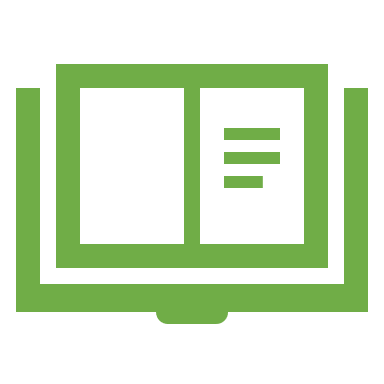 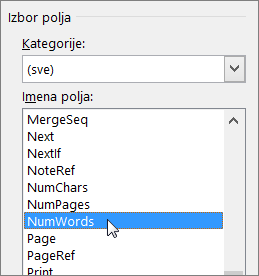 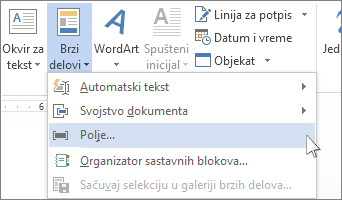 INFORMATIKA
[Speaker Notes: When conducting research, it is easy to go to one source: Wikipedia.  However, you need to include a variety of sources in your research. Consider the following sources: 
Who can I interview to get more information on the topic?
Is the topic current and will it be relevant to my audience?
What articles, blogs, and magazines may have something related to my topic?
Is there a YouTube video on the topic? If so, what is it about?
What images can I find related to the topic?]
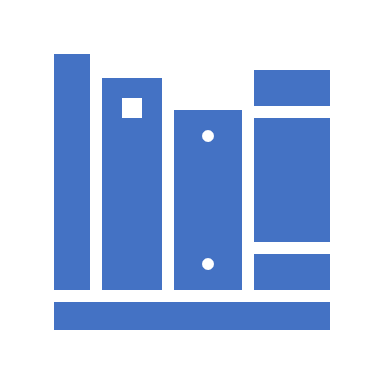 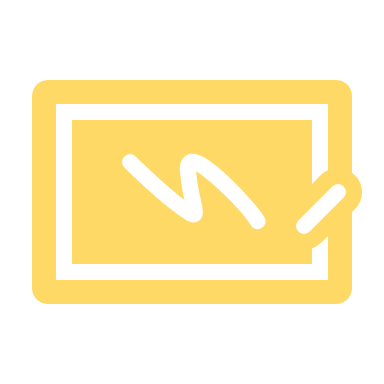 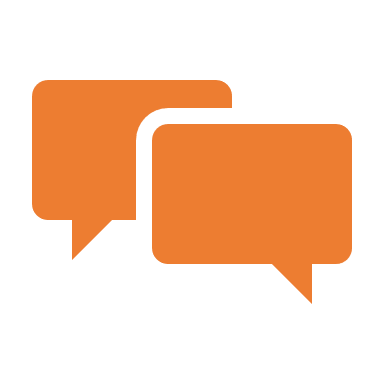 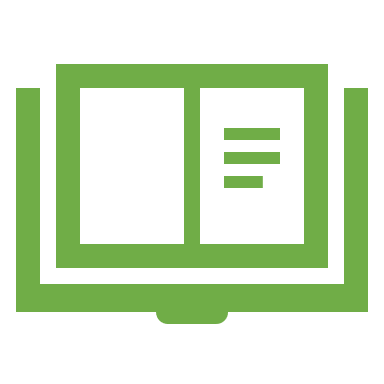 HVALA NA PAŽNJI
INFORMATIKA
[Speaker Notes: You can use this slide as your opening or closing slide.  Should you choose to use it as a closing, make sure you review the main points of your presentation.  One creative way to do that is by adding animations to the various graphics on a slide.  This slide has 4 different graphics, and, when you view the slideshow, you will see that you can click to reveal the next graphic.  Similarly, as you review the main topics in your presentation, you may want each point to show up when you are addressing that topic. 

Add animation to images and graphics: 
Select your image or graphic.
Click on the Animations tab.
Choose from the options.  The animation for this slide is “Split”.  The drop-down menu in the Animation section gives even more animations you can use.
If you have multiple graphics or images, you will see a number appear next to it that notes the order of the animations.

Note: You will want to choose the animations carefully.  You do not want to make your audience dizzy from your presentation.]